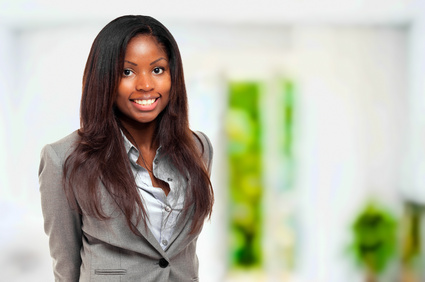 FORMAÇAO
2012 – GRAU – UNIVERSIDADE
Lorem ipsum dolor sit amet, consectetur adipiscing elit. Morbi tristique sapien nec nulla rutrum imperdiet. 

2012 – GRAU – UNIVERSIDADE
Lorem ipsum dolor sit amet, consectetur adipiscing elit. Morbi tristique sapien nec nulla rutrum imperdiet.
Clara
DELASSO
EXPERIÊNCIA PROFISSIONAL
2010 - 2015 | CARGO EXERCIDO | EMPRESA
Lorem ipsum dolor sit amet, consectetur adipiscing elit. Morbi tristique sapien nec nulla rutrum imperdiet. Nullam faucibus augue id velit luctus maximus. Interdum et malesuada fames ac ante ipsum primis in faucibus. Etiam bibendum, ante nec luctus posuere. 

2010 - 2015 | CARGO EXERCIDO | EMPRESA
Lorem ipsum dolor sit amet, consectetur adipiscing elit. Morbi tristique sapien nec nulla rutrum imperdiet. Nullam faucibus augue id velit luctus maximus. Interdum et malesuada fames ac ante ipsum primis in faucibus. Etiam bibendum, ante nec luctus posuere. 

2010 - 2015 | CARGO EXERCIDO | EMPRESA
Lorem ipsum dolor sit amet, consectetur adipiscing elit. Morbi tristique sapien nec nulla rutrum imperdiet. Nullam faucibus augue id velit luctus maximus. Interdum et malesuada fames ac ante ipsum primis in faucibus. Etiam bibendum, ante nec luctus posuere. 

2010 - 2015 | CARGO EXERCIDO | EMPRESA
Lorem ipsum dolor sit amet, consectetur adipiscing elit. Morbi tristique sapien nec nulla rutrum imperdiet. Nullam faucibus augue id velit luctus maximus. Interdum et malesuada fames ac ante ipsum primis in faucibus. Etiam bibendum, ante nec luctus posuere.
TITULO DO TRABALHO
CONTACT
Clara Séverine 
DELASSO

12 Street Name
Lisboa

000 111 333
000 222 444

name@mail.comtwitter.com/CSDfacebook.com/CSD
OBJETIVO
Lorem ipsum dolor sit amet, consectetur adipiscing elit. Morbi tristique sapien nec nulla rutrum imperdiet. Nullam faucibus augue id velit luctus maximus. 

Interdum et malesuada fames ac ante ipsum primis in faucibus. Etiam bibendum, ante nec luctus posuere, odio enim semper tortor, id eleifend mi ante vitae ex.
QUALIFICAÇÕES / IDIOMAS
INGLÊS
FRANCÊS
ITALIANO
ADWORDS
CONTABILIDADE
FINANÇAS
PERSONALIDADE
ORGANIZADO
LÍDER
CRIATIVO
SÉRIO